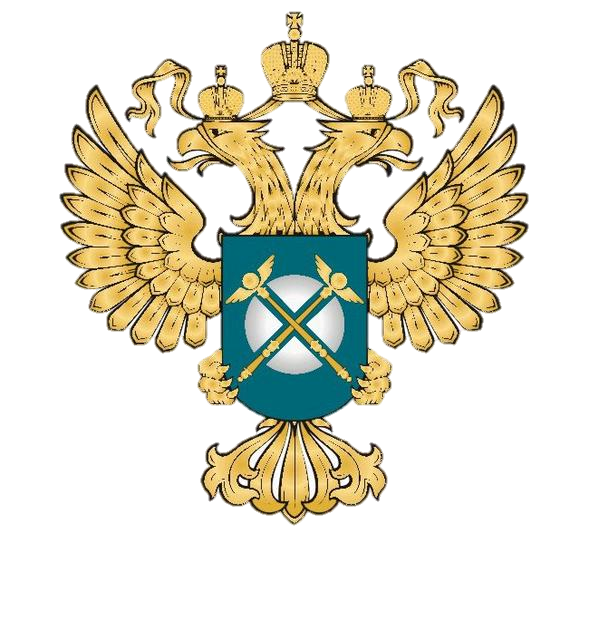 КОНТРОЛЬ
в сфере закупок
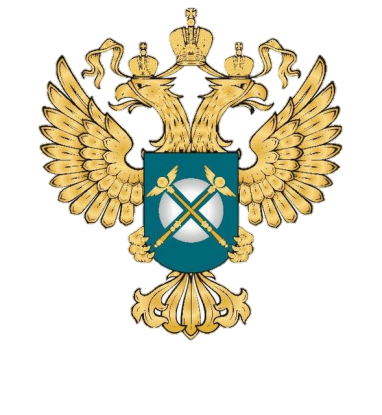 СИСТЕМА органов контроля
ВНЕШНИЙ
ВНУТРЕННИЙ
ОБЩЕСТВЕННЫЙ
КОНТРОЛЬ ЗАКАЗЧИКОМ
ВЕДОМСТВЕННЫЙ КОНТРОЛЬ
КОНТРОЛЬНЫЙ ОРГАН В СФЕРЕ ЗАКУПОК
ФИНАНСОВЫЕ ОРГАНЫ
ОРГАНЫ ФИНАНСОВОГО КОНТРОЛЯ
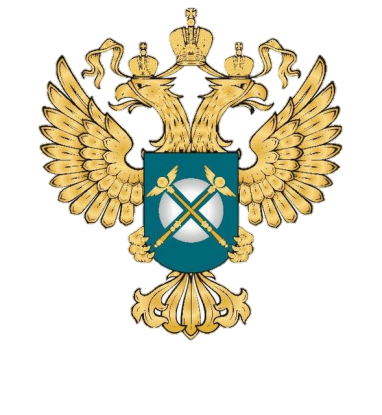 ВНЕШНИЕ органы контроля
1) федеральный орган исполнительной власти, контрольный орган в сфере государственного оборонного заказа, органы исполнительной власти субъекта РФ, органы местного самоуправления, уполномоченные на осуществление контроля в сфере закупок;

2) федеральный орган исполнительной власти, осуществляющий правоприменительные функции по кассовому обслуживанию исполнения бюджетов бюджетной системы РФ, финансовые органы субъектов РФ и муниципальных образований, органы управления государственными внебюджетными фондами;

3) органы внутреннего государственного (муниципального) финансового контроля, определенные в соответствии с Бюджетным кодексом Российской Федерации.
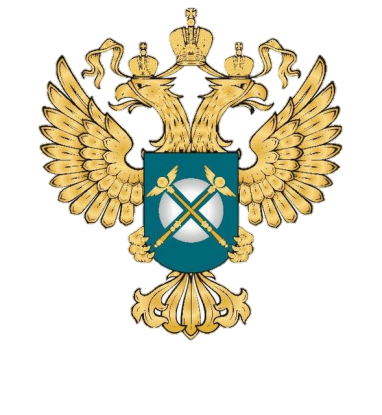 ВНЕШНИЕ органы контроля: контрольный орган в сфере закупок
При проведении плановых и внеплановых проверок НЕ подлежат контролю результаты оценки заявок участников закупок по критериям 
«качество…» и «квалификация…»
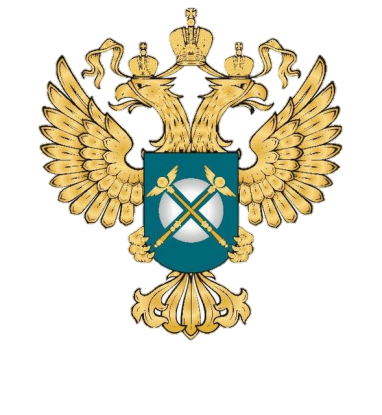 ВНЕШНИЕ органы контроля: контрольный орган в сфере закупок
При выявлении в результате проведения контрольным органом в сфере закупок плановых и внеплановых проверок, а также в результате рассмотрения жалобы нарушений законодательства Российской Федерации и иных нормативных правовых актов о контрактной системе контрольный орган в сфере закупок вправе:
1) составлять протоколы об административных правонарушениях, связанных с нарушениями законодательства Российской Федерации и иных нормативных правовых актов о контрактной системе в сфере закупок, рассматривать дела о таких административных правонарушениях и принимать меры по их предотвращению в соответствии с законодательством об административных правонарушениях;
2) выдавать обязательные для исполнения предписания об устранении таких нарушений в соответствии с законодательством Российской Федерации, в том числе об аннулировании определения поставщиков (подрядчиков, исполнителей);
3) обращаться в суд, арбитражный суд с исками о признании осуществленных закупок недействительными в соответствии с Гражданским кодексом Российской Федерации.
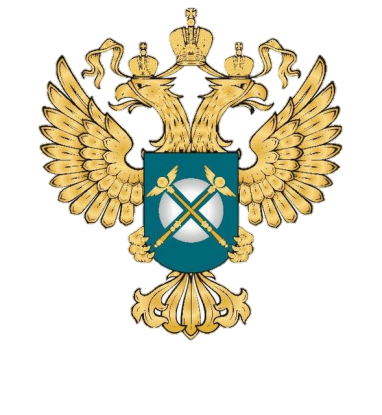 ОБЩЕСТВЕННЫЙ контроль
Общественные объединения и объединения юридических лиц, осуществляющие общественный контроль, вправе:
подготавливать предложения по совершенствованию законодательства;
направлять заказчикам запросы о предоставлении информации об осуществлении закупок и о ходе исполнения контрактов (указанные запросы рассматриваются в соответствии с законодательством о порядке рассмотрения обращения граждан
осуществлять мониторинг закупок и оценку эффективности закупок;
обращаться от своего имени в государственные органы и муниципальные органы с заявлением о проведении мероприятий по контролю;
обращаться от своего имени в правоохранительные органы в случаях выявления признаков состава преступления;
обращаться в суд в защиту нарушенных или оспариваемых прав и законных интересов группы лиц в соответствии с законодательством Российской Федерации.
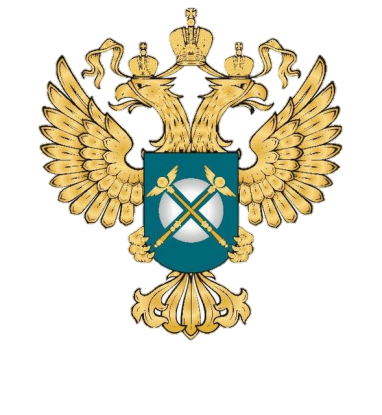 КОНТРОЛЬ в ФАС России
РАССМОТРЕНИЕ ЖАЛОБ
ПРОВЕДЕНИЕ ПЛАНОВЫХ ПРОВЕРОК
ПРОВЕДЕНИЕ ВНЕПЛАНОВЫХ ПРОВЕРОК
При рассмотрении жалобы проводится внеплановая проверка
Кто может подать жалобу?
Статья 105 Главы 6 Закона 44-ФЗ
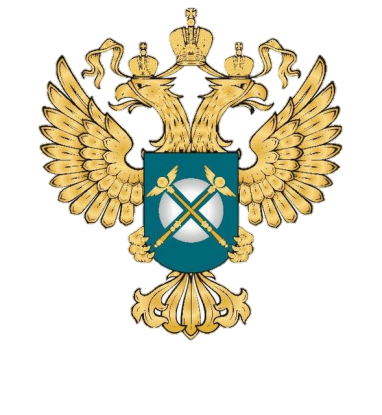 Кто может жаловаться?
Часть 1 статьи 105 Закона 44-ФЗ:
Любой участник закупки, а также осуществляющие общественный контроль общественные объединения, объединения юридических лиц в соответствии с законодательством Российской Федерации имеют право обжаловать в судебном порядке или в порядке, установленном настоящей главой, в контрольный орган в сфере закупок действия (бездействие) заказчика…, если такие действия (бездействие) нарушают права и законные интересы участника закупки.
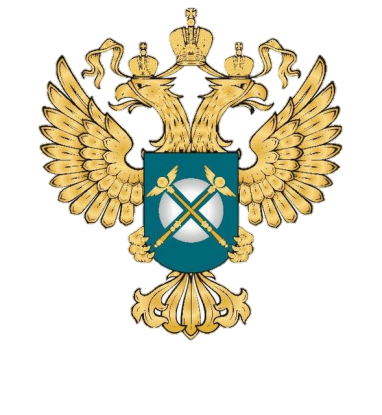 1. Предварительное рассмотрение: 1.3. Размещение сведений на ООС в Реестре Жалоб
Не позднее 2 рабочих дней со дня поступления жалобы в контролирующий орган
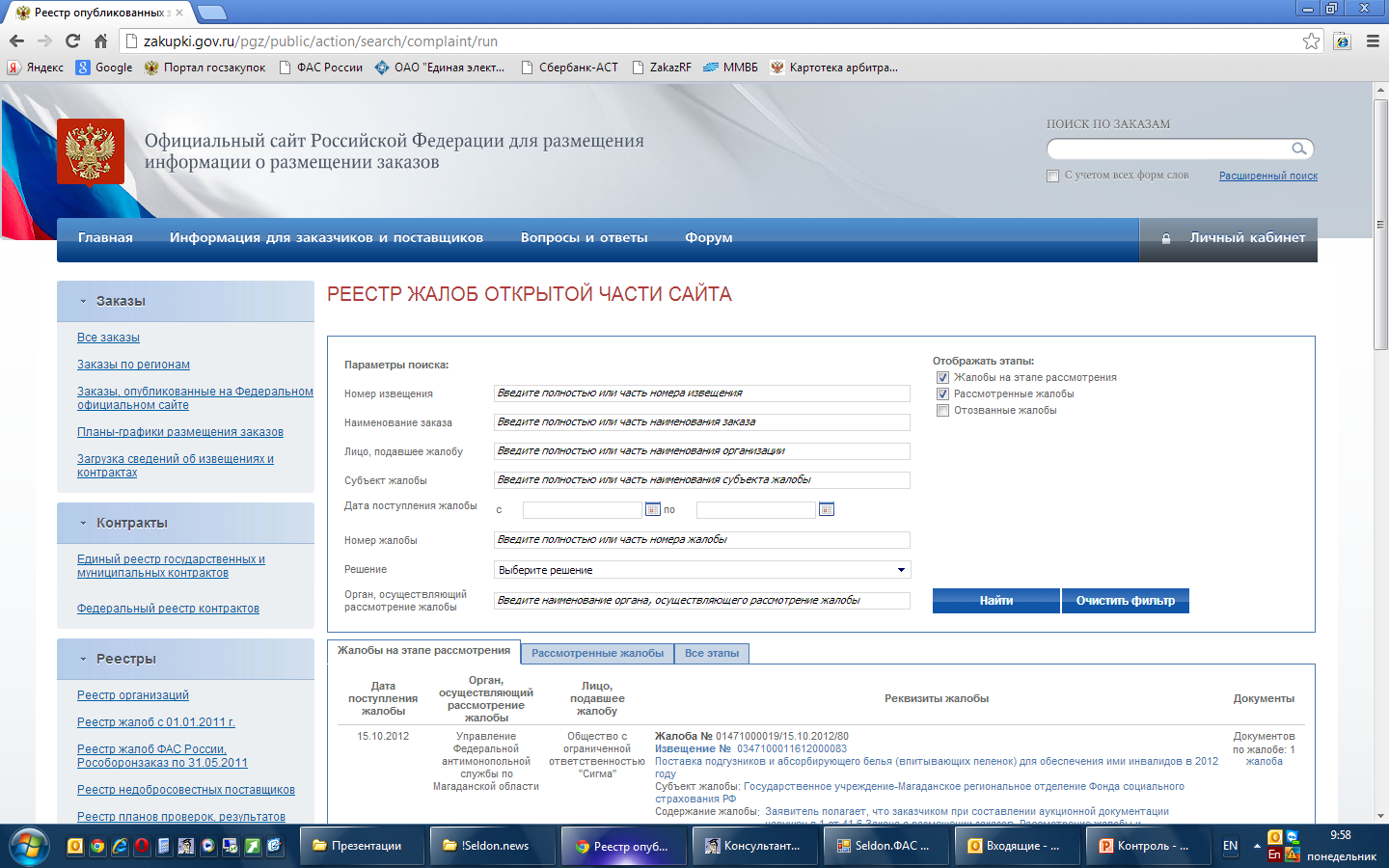 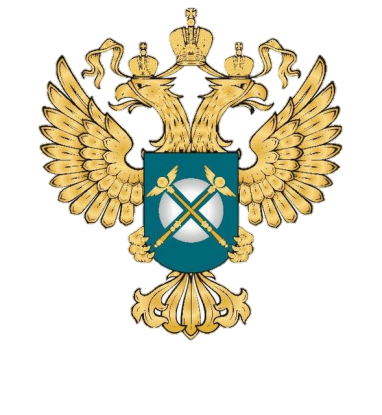 Решения ФАС России
жалоба обоснована | не обоснована |частично обоснована
выводы Комиссии о наличии в действиях Заказчика нарушений законодательства о размещении заказов со ссылками на конкретные нормы законодательства о размещении заказов, нарушение которых было установлено в результате рассмотрения жалобы и проведения проверки;
выводы Комиссии о необходимости рассмотрения вопроса о возбуждении дела о нарушении антимонопольного законодательства, административного производства;
сведения о выдаче предписания об устранении выявленных нарушений законодательства о размещении заказов;
другие меры по устранению нарушений, в том числе обращение с иском в суд, передача материалов в правоохранительные органы и т.д.
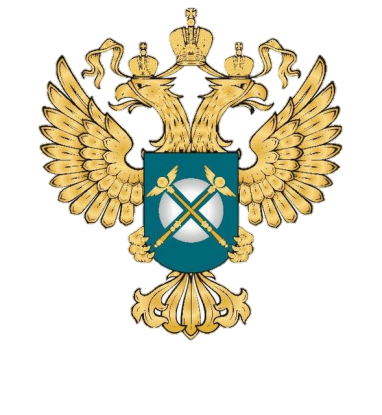 Жалоба принята к рассмотрению
Размещение сведений о РЕШЕНИИ на ООС
Не позднее 3 рабочего со дня рассмотрения Комиссией ФАС России
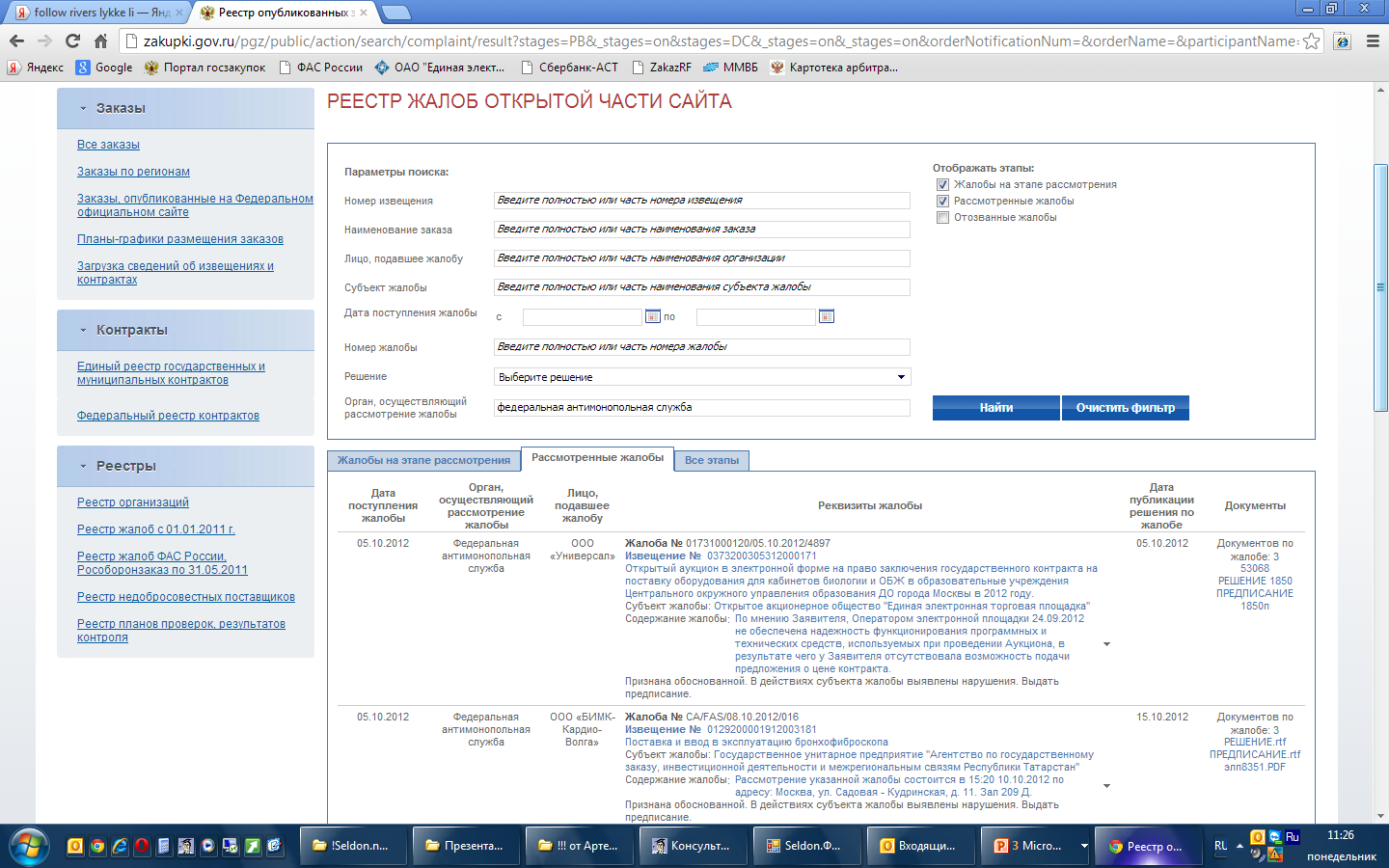 Ответственность за нарушение законодательства о контрактной системе
Административная ответственность
Административным правонарушением признается противоправное, виновное действие (бездействие) физического или юридического лица, за которое КоАП РФ или законами субъектов Российской Федерации установлена административная ответственность.
Должностные лица:
- лицо, постоянно, временно или в соответствии со специальными полномочиями осуществляющее функции представителя власти, то есть наделенное в установленном законом порядке распорядительными полномочиями в отношении лиц, не находящихся в служебной зависимости от него,
- лицо, выполняющее организационно-распорядительные или административно-хозяйственные функции в государственных органах, органах местного самоуправления, государственных и муниципальных организациях,
- руководители и другие работники иных организаций, совершившие административные правонарушения в связи с выполнением организационно-распорядительных или административно-хозяйственных функций,
лица, осуществляющие функции члена комиссии по осуществлению закупок товаров, работ, услуг для обеспечения государственных и муниципальных нужд, контрактные управляющие, работник контрактной службы, совершившие административные правонарушения, предусмотренные статьями 7.29 - 7.32, частями 7, 7.1 статьи 19.5, статьей 19.7.2 КоАП РФ
должностное лицо несет ответственность в случае совершения им административного правонарушения в связи с неисполнением либо ненадлежащим исполнением своих служебных обязанностей.
Юридические лица:
Юридические лица подлежат административной ответственности за совершение административных правонарушений в случаях, предусмотренных статьями КоАП РФ и законами субъектов РФ
Юридическое лицо признается виновным в совершении административного правонарушения, если будет установлено, что у него имелась возможность для соблюдения правил и норм, за нарушение которых КоАП Российской Федерации и законом предусмотрена административная ответственность, но данным лицом не были приняты все зависящие от него меры по их соблюдению.
Срок давности привлечения к административной ответственности:
В случае совершения правонарушений, указанных в части 1 ст. 4.5 КоАП РФ - 1 год со дня совершения
Для должностных лиц составляет по общему правилу пятьдесят тысяч рублей
Максимальный 
размер
Для юридических лиц составляет по общему правилу 
один миллион рублей